Content Caches
COMP3220/6218
Web Infrastructure/Architecture
Heather Packer – hp3@ecs.soton.ac.uk
3/12/18
Caching
What is caching?
2
Slashdot effect
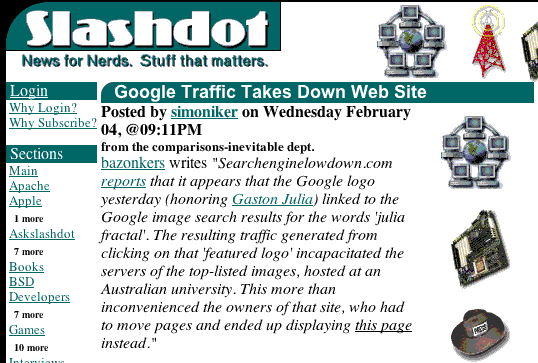 3
Web Caching
The temporary storage (caching) of frequently accessed data for rapid access
Web documents
HTML pages
Images
Caches can be located at various points in a network
Reduces access time/latency for clients
Reduces bandwidth usage across slower links
Reduces load on a server
4
What Can be Cached?
Cache friendly:
Logos and brand images
Style sheets
Javascript files, site and library 
Downloadable content
Media files
5
What Can be Cached?
Be careful caching:
Data
HTML pages
Rotating images
Frequently modified Javascript and CSS
Content requested with authentication cookies
Cache friendly:
Logos and brand images
Style sheets
Javascript files, site and library 
Downloadable content
Media files
Never cache
Sensitive data
User-specific data that frequently changes
6
Terminology
Origin server – original location of content
Hit – response in cache
Miss – response is not in the cache
Stale content – Expired response 
Cache hit ratio – hits:total requests
Validation – Check that cached response is most recent version
Invalidation – Removal of response before it expires, due to update on origin server
7
Different Web Caching Solutions
Browser Cache
Proxy Cache
Reverse Proxy Cache
8
Browser Cache
Browsers maintain a small cache
Stored locally
Cache for a single user or application
Browser sets a caching policy, deciding what data to cache
User specific content
Expensive content
9
Browser Cache
Origin Server
Local Machine
resource
Browser Cache
10
Browser Cache vs Cookies
11
Tracking and Caches
Browser caches can also be used for tracking you
It is possible to track you cross-site and across browser restarts, even if you disable or clear cookies 
Browsers cache content based on the expiration headers provided by the server 
A web application can include unique content in a page, and then use JavaScript to check if the content is cached or not in order to identify a user.
 It is difficult to defend against unless you routinely (e.g. on closing the browser) delete all content.
12
Proxy Cache
Cache located close to the clients (hosted by University or Internet Service Provider)
Decrease bandwidth usage
Decreases network latency
Scale provides the main advantage: many users within the ISP may all be asking for the same web pages
13
Proxy Cache
Server
Local Machine
resource
Proxy Cache
14
Reverse Proxy Cache
Cache proxy located closer to the origin web server
Usually deployed by a Web host
Decreases load on the Web service (e.g. database)
Several reverse proxy caches implemented together can for a Content Delivery Network
15
Reverse Proxy Cache
Server
Local Machine
resource
Reverse Proxy Cache
16
Caches can be controlled with HTTP: Last-Modified Header
GET                                                   Conditional GET
GET /HTTP/1
Host: comp3220.ecs.soton.ac.uk
Accept: */*

HTTP/1 200 OK
Date: Wed 15 Nov 2017 07:43:20 GMT
Connection: keep-alive
Content-Type: text/html; charset=UTF-8
Content-Length: 4003
Last-Modified: Tue 14 Nov 2017 08:00:20 GMT
GET /HTTP/1
Host: comp3220.ecs.soton.ac.uk
Accept: */*
If-Modified-Since: Tue 14 Nov 2017 08:00:20 GMT

HTTP/1 304 Not Modified
Date: Wed 15 Nov 2017 07:55:10 GMT
Connection: keep-alive
Last-Modified: Tue 14 Nov 2017 08:00:20 GMT
17
Caching Headers
Last-Modified
Cache-Control flags
no-store			- no-cache	
max-age			- must-revalidate
proxy-revalidate		- no-transform
Etag – used in validation
Content-Length – can be used in caching policies
18
HTTP with Cache-Control Header
GET                                                   GET
GET /HTTP/1.1
Host: comp3220.ecs.soton.ac.uk
Accept: */*

HTTP/1.1 200 OK
Date: Wed 15 Nov 2017 07:43:20 GMT
Connection: keep-alive
Content-Type: text/html; charset=UTF-8
Content-Length: 4003
Last-Modified: Thurs 7 Dec 2017 08:00:20 GMT
Cache-Control: max-age=86400
* No request sent *
19
Content Delivery Networks
Motivation Scenario
Stream video content to 100,000+ simultaneous users
You could use a single large “mega-server”
21
Motivation Scenario
Stream video content to 100,000+ simultaneous users
You could use a single large “mega-server”
Single point of failure
Point of network congestion
Long path to distant clients
Multiple copies of video sent over outgoing link
This solution doesn’t work in practice
22
Content Delivery Network
CDN a geographically distributed network of proxy servers (edge nodes)
Hosts static content (such as images, CSS and JS)
Data travels to user via the shortest path (reduced latency)
23
CDN
User
Connection
CDN Connection
Origin Server
Edge Server
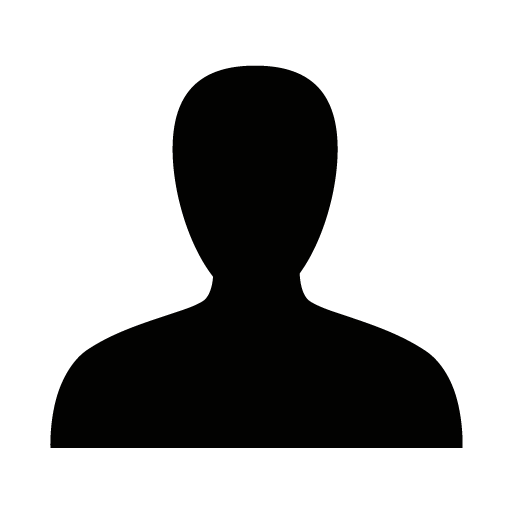 User
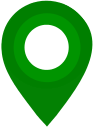 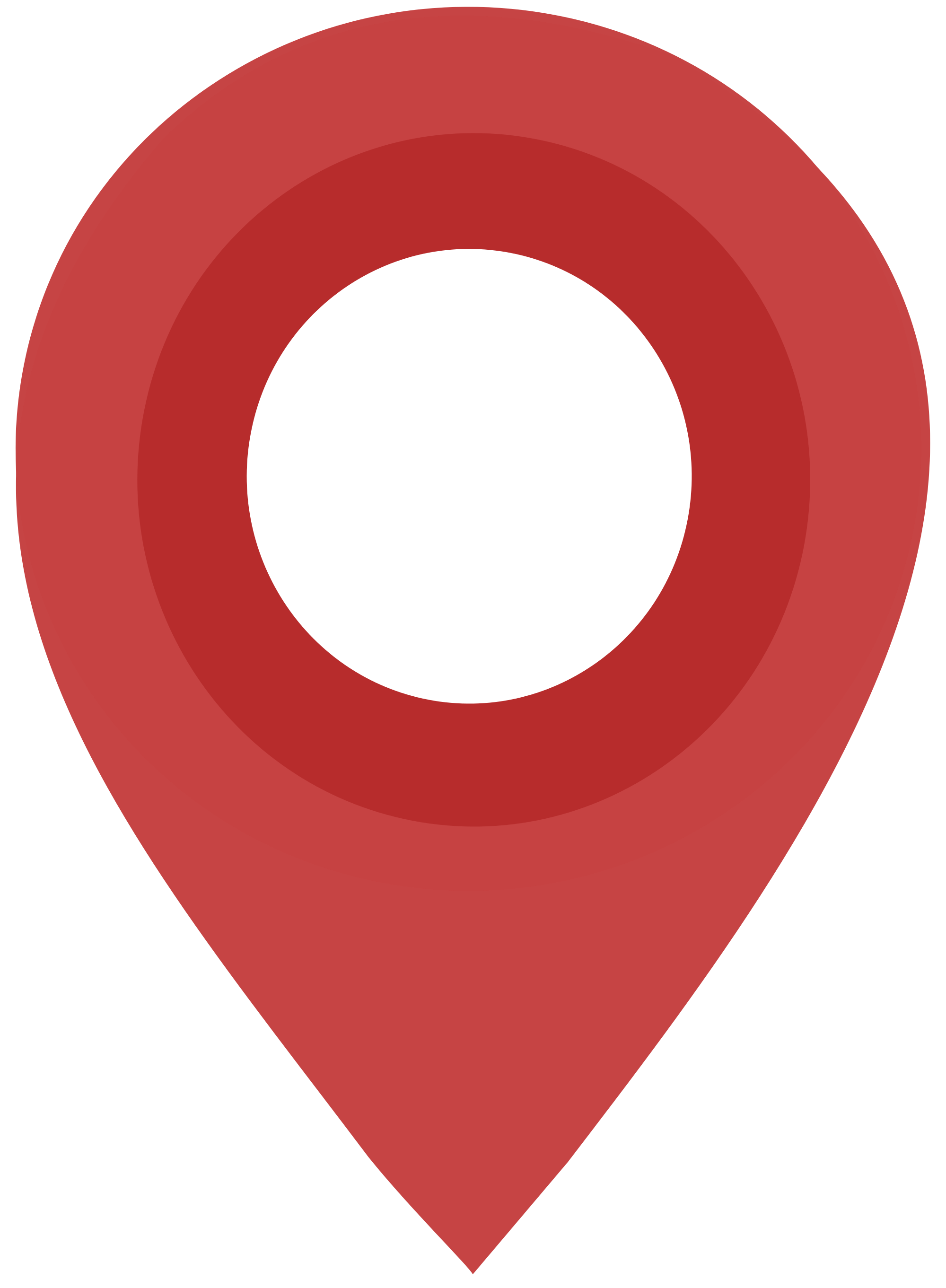 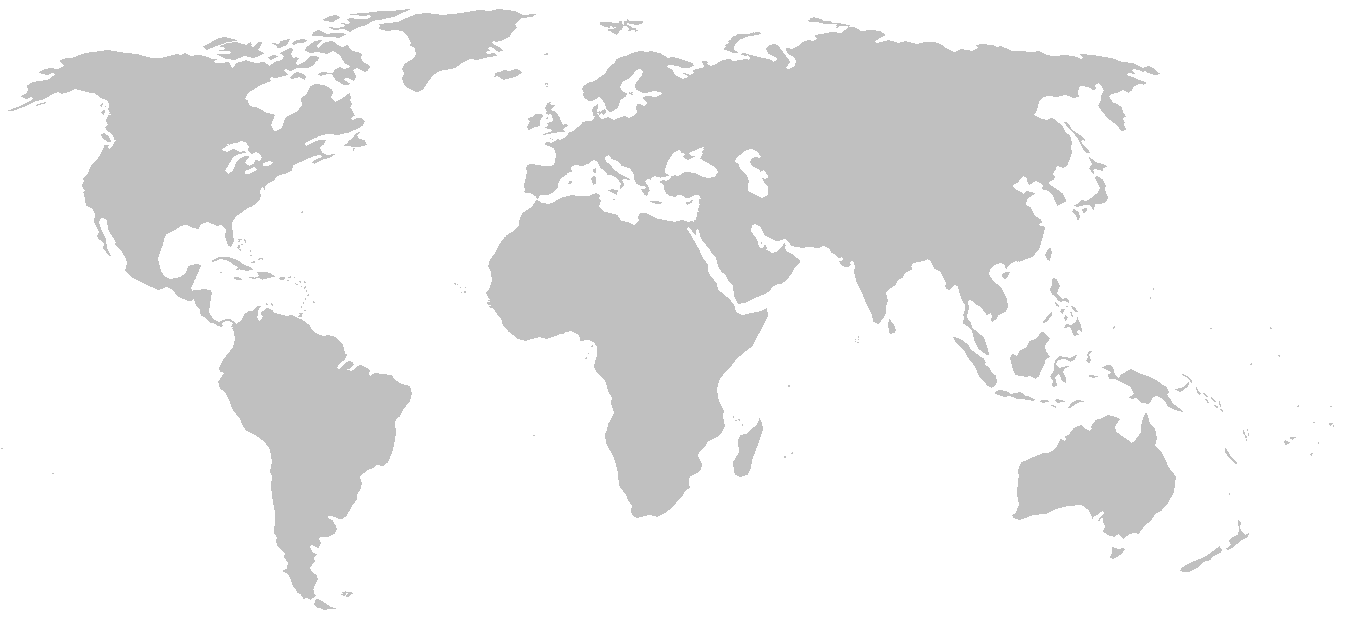 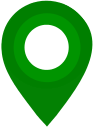 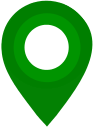 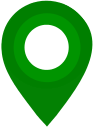 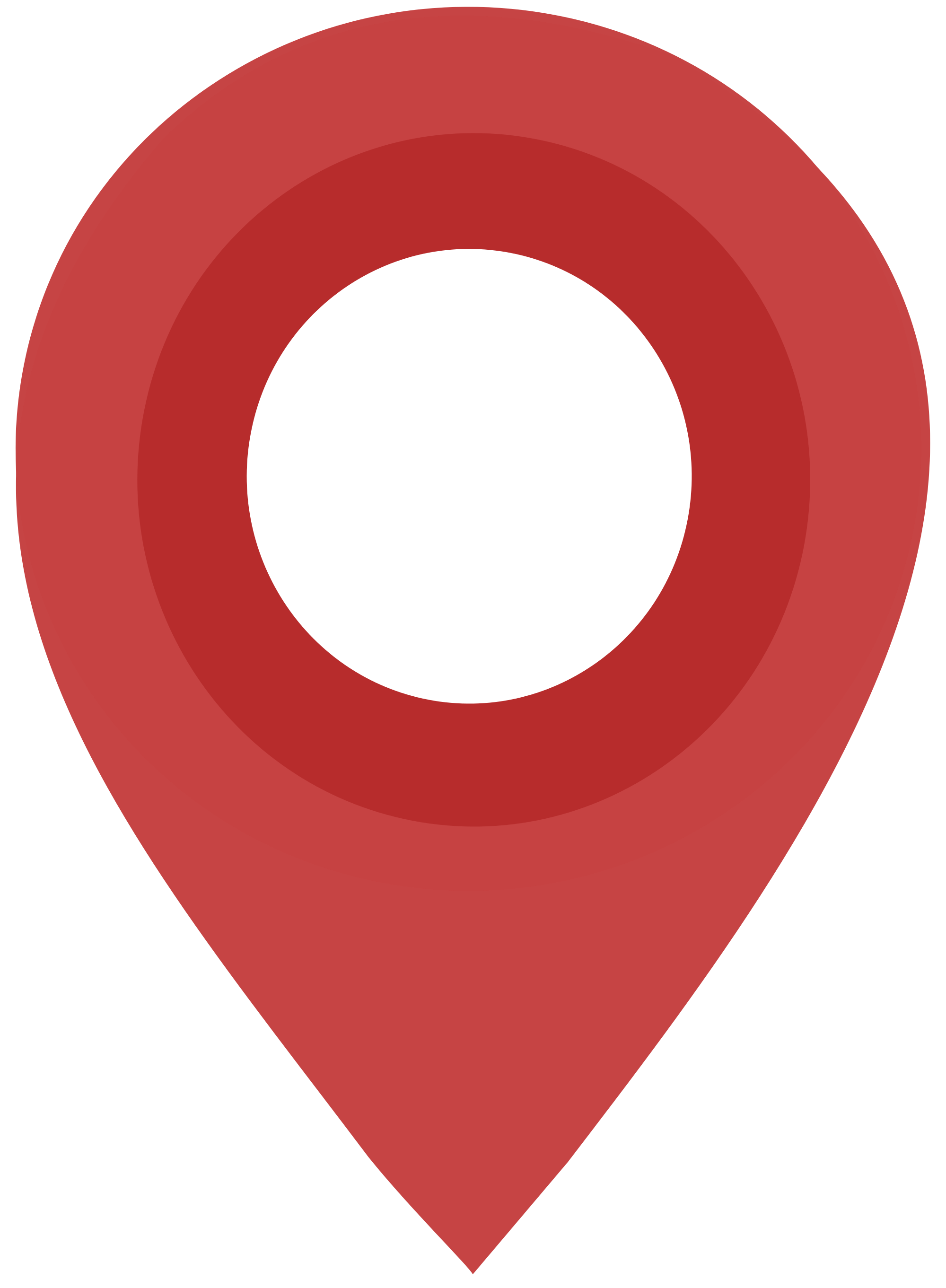 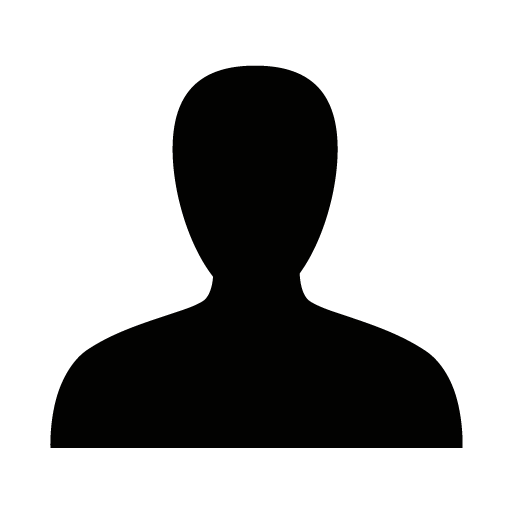 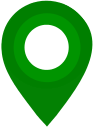 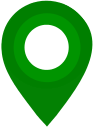 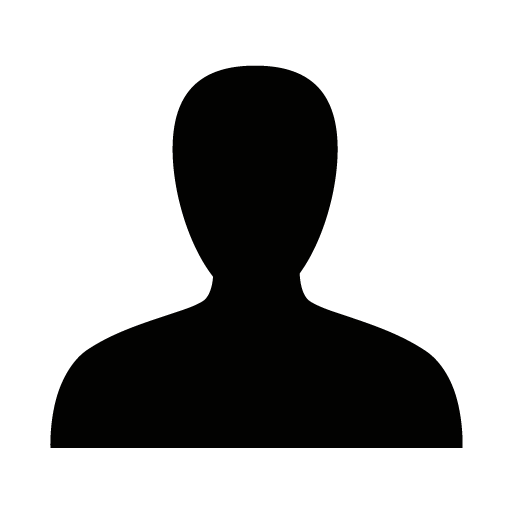 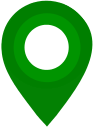 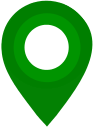 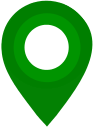 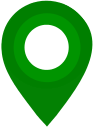 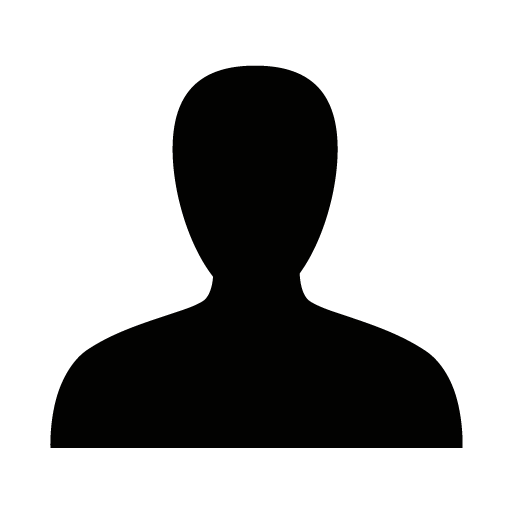 24
Origin Server
CDN
Local Machine
Local Machine
Edge Server
Edge Server
Edge Server
Edge Server
25
[Speaker Notes: Here is another way to visualize a CDN, in the style we used before.  Where the local machines use the closest edge server.]
Commercial CDNs
Limelight Networks
Level 3 Communications
Akamai Technologies
Amazon CloudFront
CloudFlare
26
Motivational Scenario
Streaming video to 100,000+ simultaneous users
Working Web solution: store/serve many copies of video at multiple geographically distributed sites (CDN)
Two strategies:
Push CDN servers deep into many access networks
Close to users
Used by Akamai, 1700 locations
Place larger clusters at key points in the network near internet exchanges
Used by Limelight
27
CDN: simple content access scenario
A CDN has to be able to tell clients where to find resources
A client will request a file, with one URL but retrieve it from another
http://video.netcinema.com/6Y7B23V
http://KingCDN.com/NetC6Y7B23V
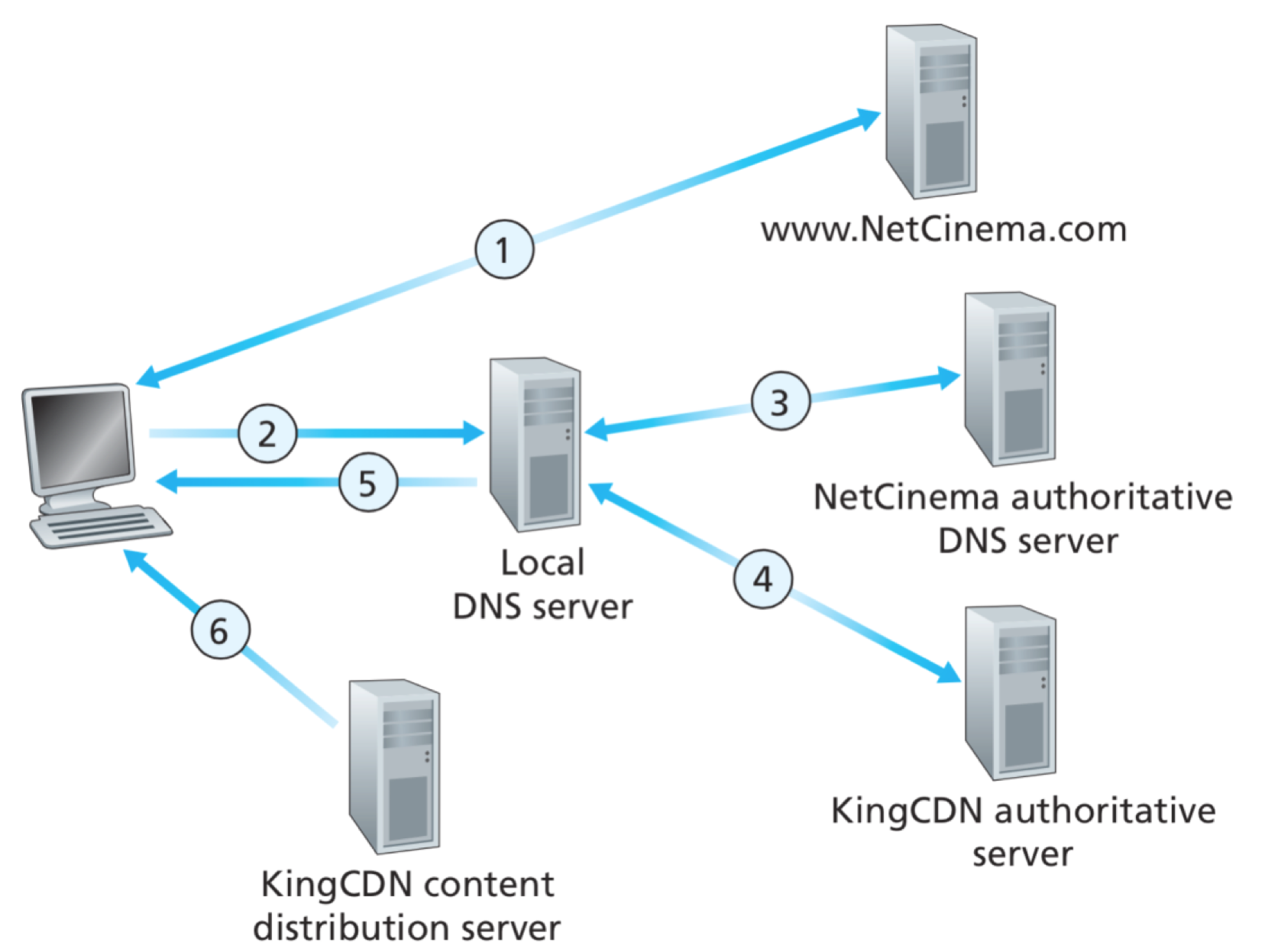 28
CDN: simple content access scenario
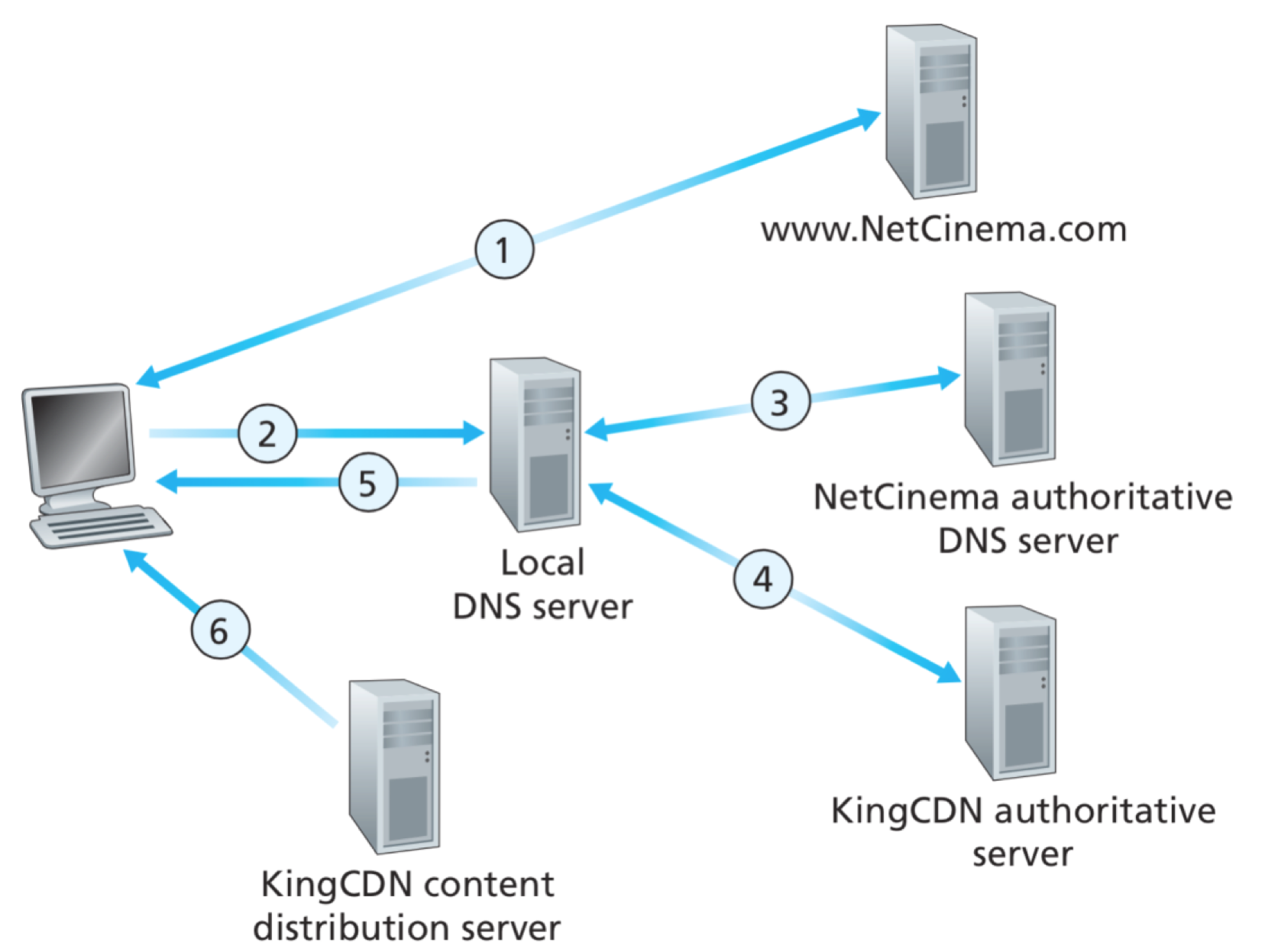 Requests URL for videohttp://video.netcinema.com/6Y7B23V
29
CDN: simple content access scenario
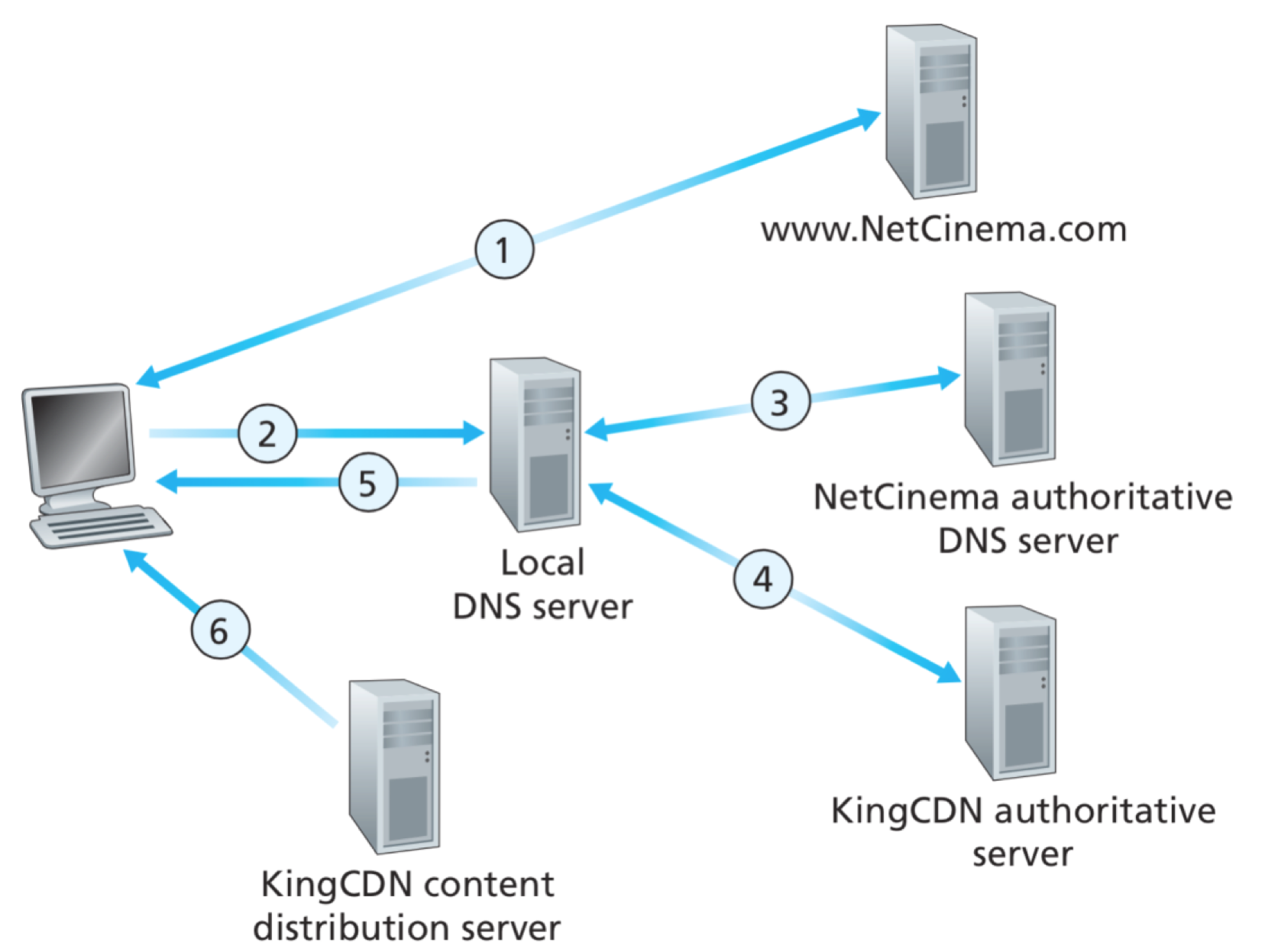 2. Resolves Domain name via local DNS video.netcinema.com
30
CDN: simple content access scenario
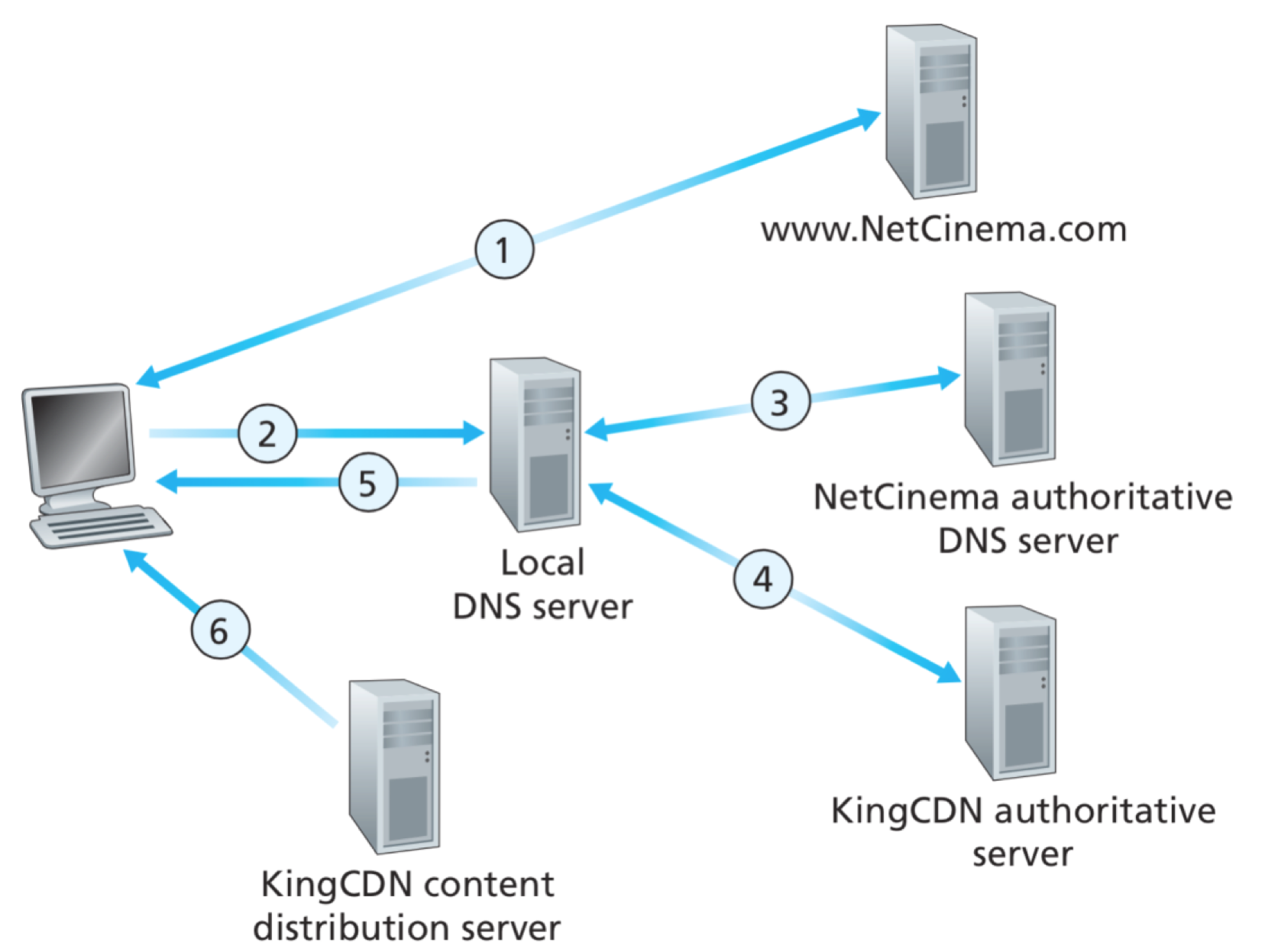 3. NetCinema DNS returns Domain name KingCDN.com
31
CDN: simple content access scenario
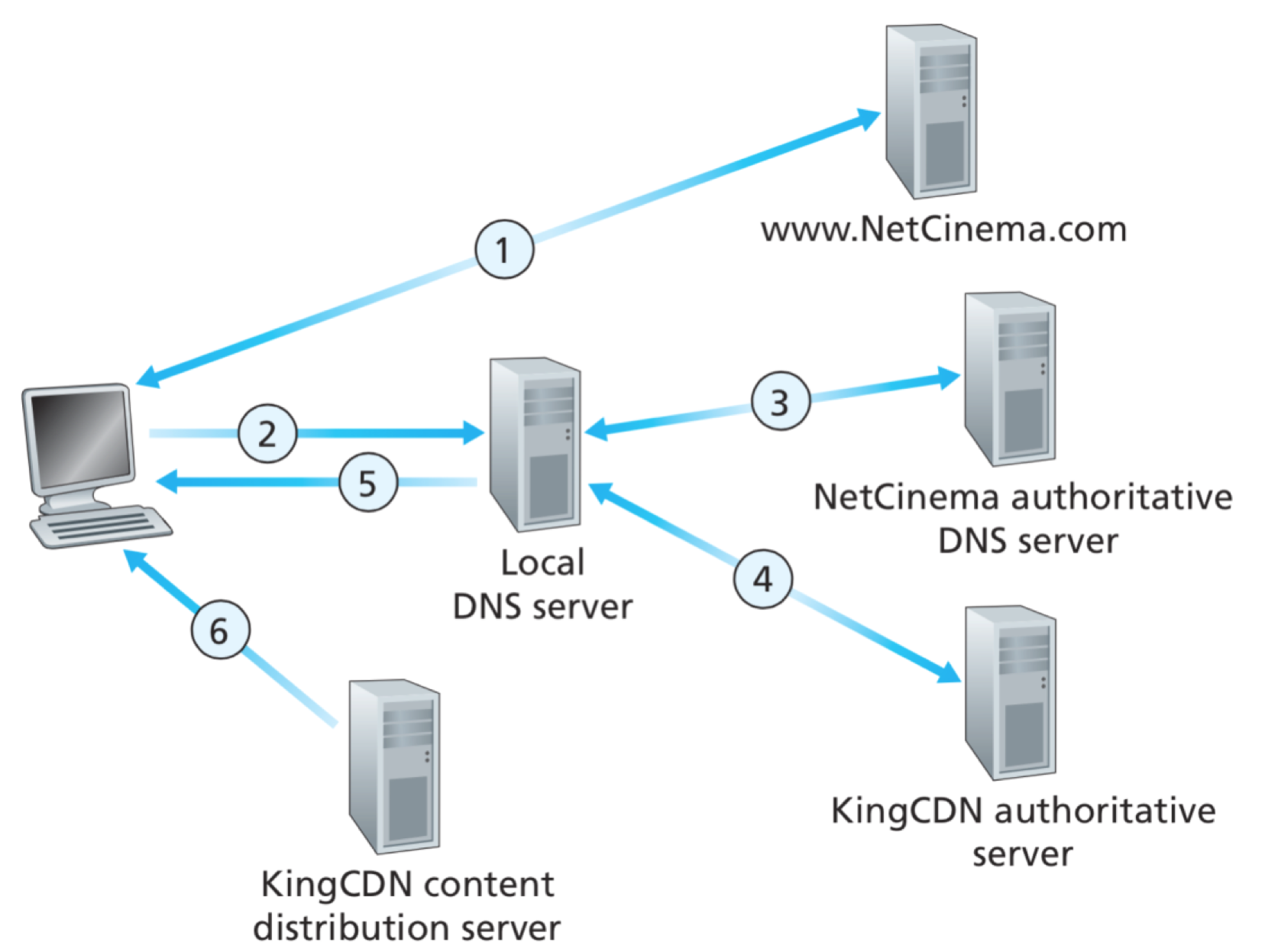 4. Resolves Domain name  KingCDN.com

5. Returns IP of KingCDN
32
CDN: simple content access scenario
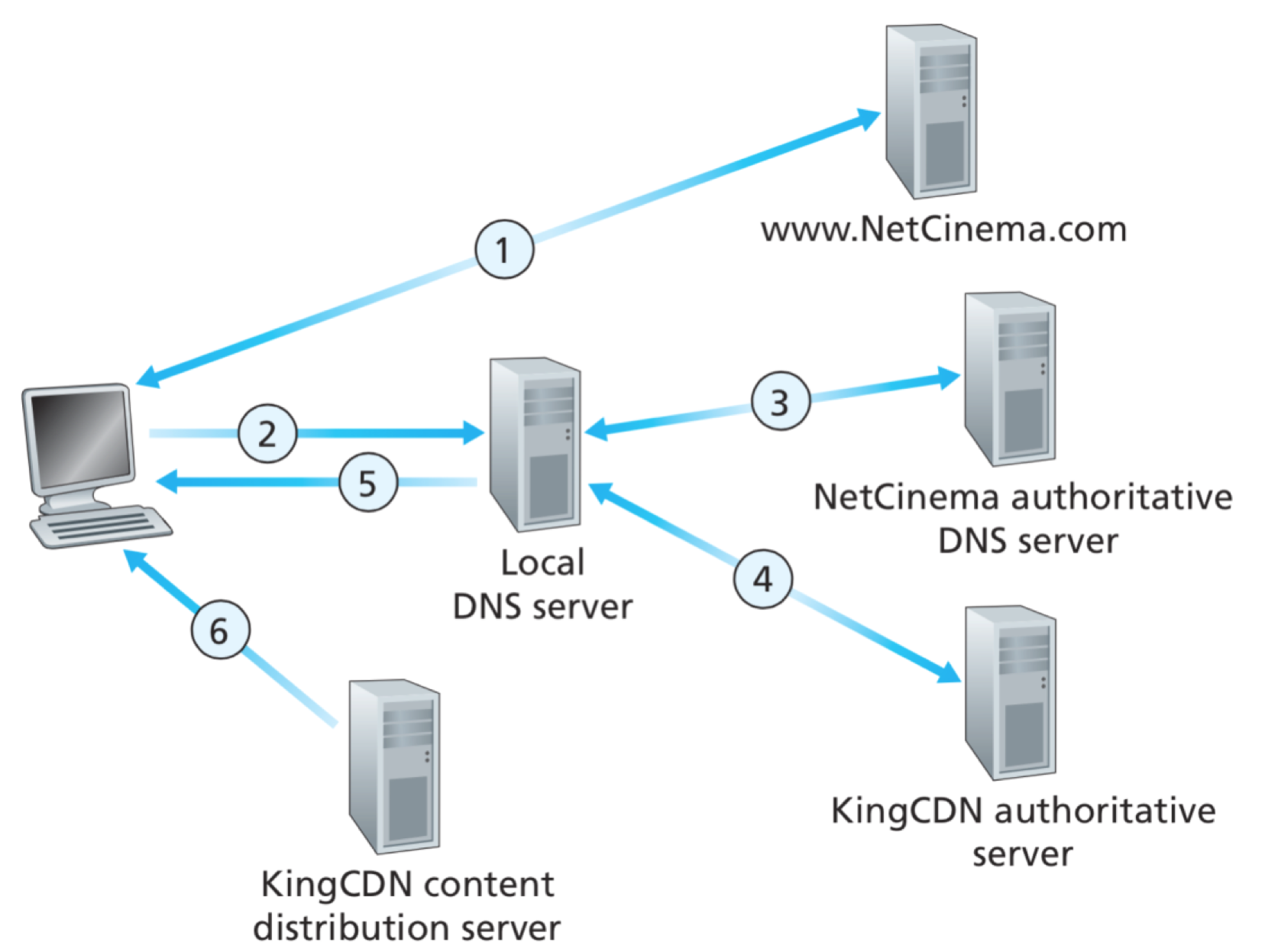 6. Requests URL http://KingCDN.com/NetC6Y7B23V
33
CDN Cluster Selection Strategy
CDN DNS decides
Pick CDN node geographically closest to client
Pick CDN node with shortest delay (min hops) to client (CDN nodes periodically ping access ISPs, report results to CDN DNS)
Or let the Client decide – give client a list of several CDN servers
34
Case Study: Netflix’s first Approach
Owned very little infrastructure, uses 3rd party services
Own registration, payment servers
Amazon (3rd party) cloud services
Netflix uploads studio master to Amazon cloud
Create multiple version of movie (different encodings) in cloud
Upload versions from cloud to CDNs
Three 3rd party CDNs host/stream Netflix content: Akamai, Limelight, Level-3
35
Case Study: Netflix
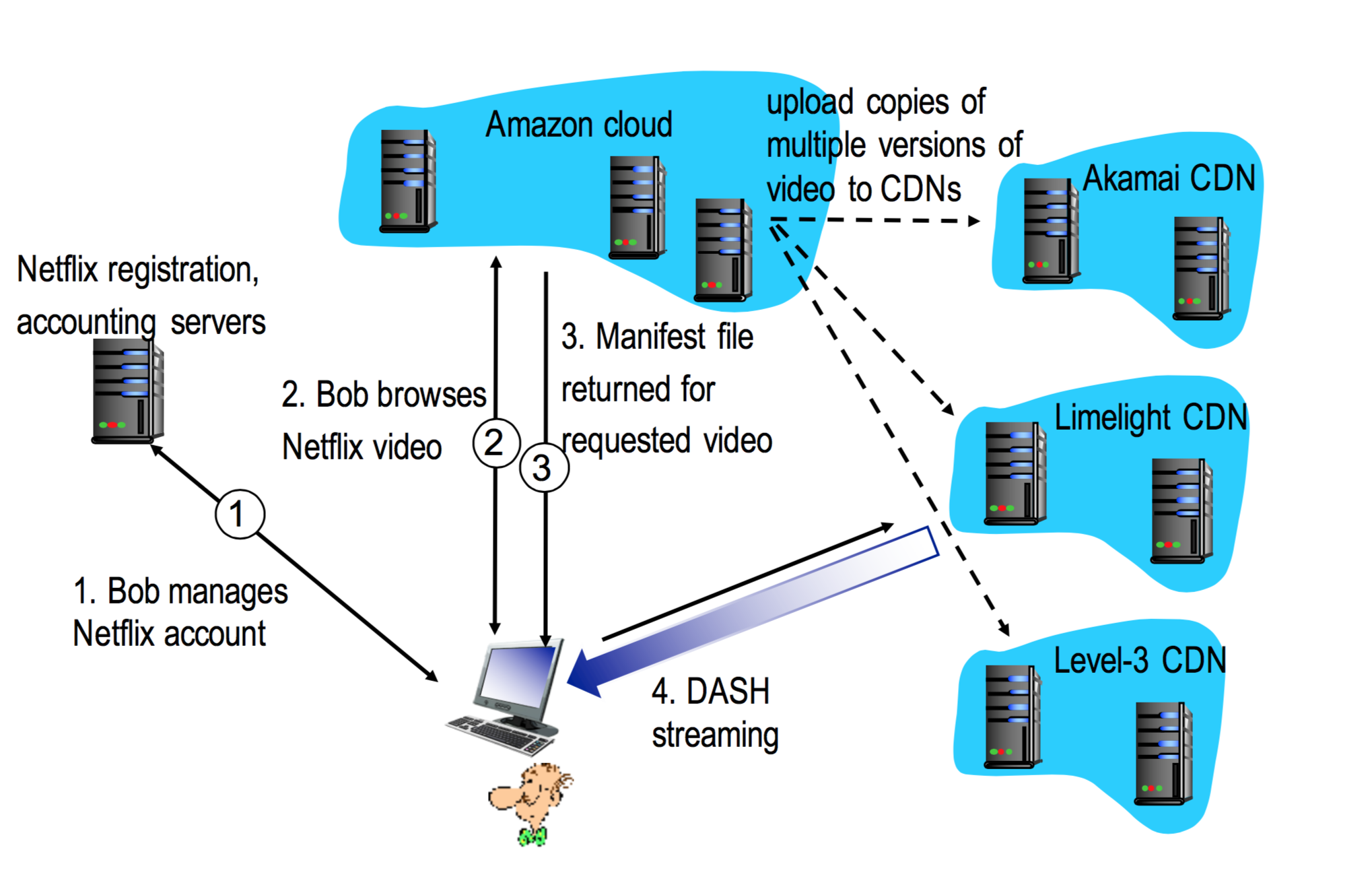 36
DASH - Dynamic Adaptive Streaming over HTTP
Server
Divides video files into multiple chucks
Each chunk stored encoded at different bit rates
Manifest file: provides URLs for different chunks
Client
Periodically measures server-to-client bandwidth
Consulting manifest, requests one chunk at a time
Chooses maximum coding rate sustainable given current bandwidth
Can choose different coding rates at different points in time (depending on available bandwidth at time)
37
MPEG-DASH Adoption
MPEG DASH is independent, open and international standard, which has broad support from the industry
HTML5 Media Source Extensions and HbbTV are MPEG-DASH enabled
Heavy plugins like Silverlight and Flash perform poorly and cause security issues
38
Netflix OpenConnect
High optimised for delivery large files
Data centers around the world
Client Intelligence
Calculates best edge server to use
Continually probes the best way of receiving content (automatically switches between different CDNs and different bitrate levels)
39
Summary
Caches
Browser
Proxy
Reverse Proxy
Cache Control Headers
Content Delivery Networks
CDNs in practice
40